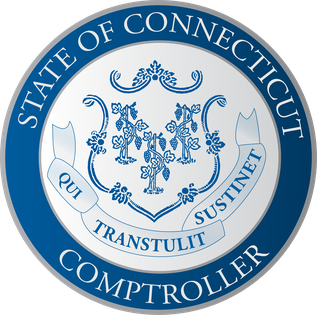 OSC Paraeducator Assistance Program
2024-2025 Guidance to School Districts
2023-2024 Stipends for Paraeducators
Last school year, OSC provided $5 million in stipends to paraeducators enrolled in high-deductible health plans. These stipends were one-time, direct contributions to each employee’s Health Savings Account (HSA) to offset out-of-pocket expenses:

4,166 paraeducators received assistance
110 school districts
Contributions averaged $776 for single coverage and $1,605 for family and were approximately 73% of each para’s share of costs.

OSC sent a survey to boards of education to gather data necessary to calculate each district’s payment. District administrative staff were responsible for depositing stipends into HSAs. 

This program will continue unchanged this year.
2024 Legislation
Public Act 24-81 allocates a total of $10 million to OSC to continue last year’s stipend program and establish a subsidy for a new population of paraeducators:

	1. A continuation of the current subsidy to paraeducators’ Health Savings Accounts that covers approximately 73% of out-of-pocket costs. OSC does not anticipate making significant changes to the current program, but the distribution of payments will change based on the data.

	2. A new subsidy that will offset up to 10% of aggregate premium costs for paraeducators employed by BOEs offering a traditional co-pay plan (think Partnership Plan). State payment made to town and then passed on as savings to population through decreases in payroll deductions.

Paras must accept coverage offered through their employer to be eligible. Those that waive coverage or are not offered coverage are ineligible for assistance.
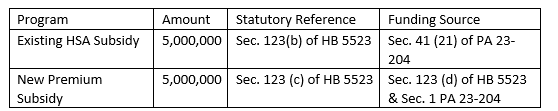 Subsidy Examples
HSA Subsidy:

Town A offers a HDHP with a deductible of $2,000 and makes a $1,000 contribution to a para’s health savings account. OSC provides a stipend of $700 to the employer that is made as an additional contribution to the HSA which covers 70% of the remaining out-of-pocket costs before individual meets deductible.

Premium Subsidy:

Town B offers health insurance at an annual premium rate of $20,000 per plan. The current collective bargaining agreement splits premium costs 80/20 between the town and paras, leaving employees $4,000 in annual premiums. The subsidy covers 10% of the aggregate premium cost ($20,000*10%), saving each para $2,000 or 50% on their annual premium. Note: Subsidy will be pro-rated to appropriation, so actual percentages may be lower if $5 million is not sufficient.

The payment is made directly to the town; therefore, OSC does not anticipate any tax implications for employees.
Next Steps
Distribute survey to collect data from boards of education necessary to calculate and distribute the subsidies (para population, deductibles, premiums, etc.) in late-August when districts have a sense of how many paraeducators are employed. Surveys will be sent to finance directors with a deadline of mid-September.

Provide guidance forms, supporting documents, and attestations to finance directors ahead of subsidy distributions.

Consistent with last year, distribute payments to BOEs in early Fall. We will provide guidance on how each subsidy should be distributed. The HSA stipend will continue to be a one-time payment, while the premium subsidy should reduce the premium cost deducted from each paycheck until the end of the state fiscal year.

Review AccessHealth Report on Healthcare Options for Paraeducators and continue to discuss future opportunities to decrease the cost of health insurance.